ПРИМЈЕНА     ПРОПОРЦИОНАЛНОСТИ
вјежба
1.ЗАДАТАК
2.ЗАДАТАК
3.ЗАДАТАК
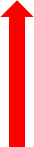 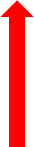 4.ЗАДАТАК
Домаћа задаћа
•Књига,страна 126,задаци: 1,2 и 3.